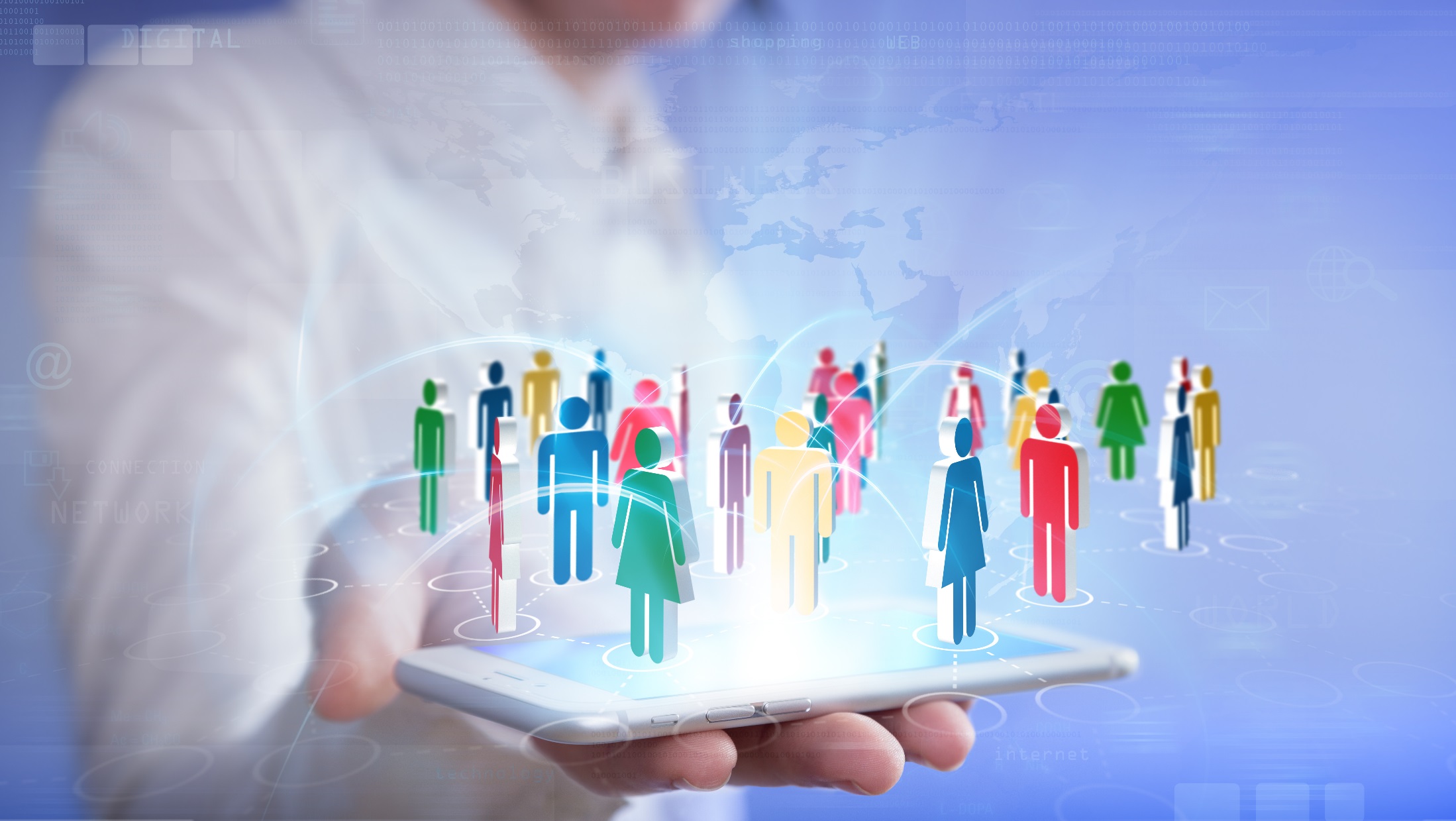 МБУ ДО 
«Шовгеновский центр дополнительного образования»
«С нами     в будущее»
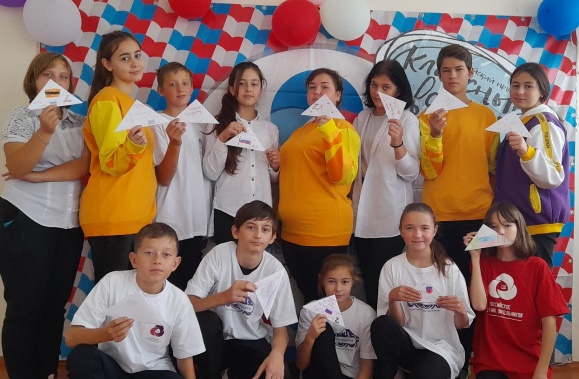 Республика Адыгея,
Шовгеновский район
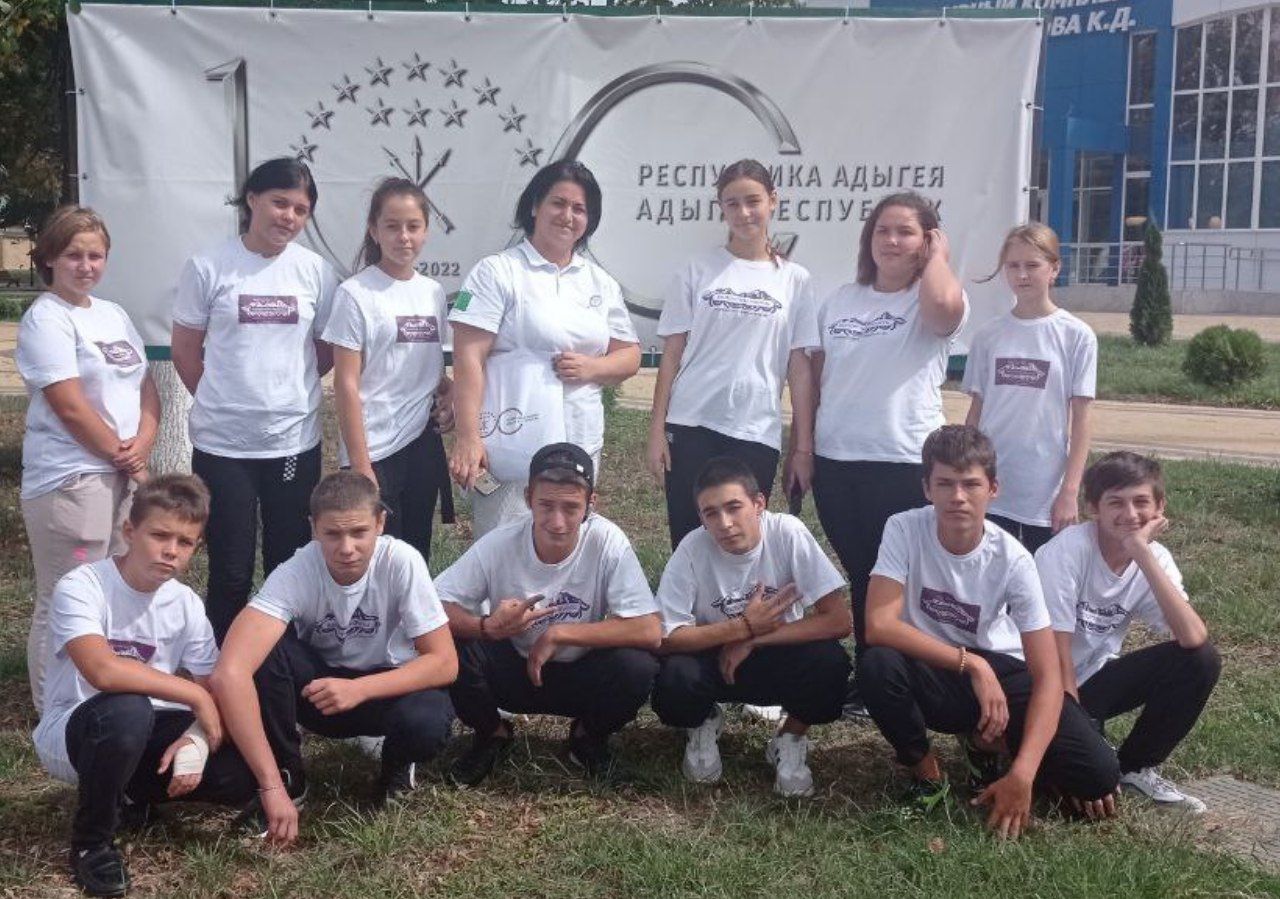 Организация волонтёрского движения в Шовгеновском районе
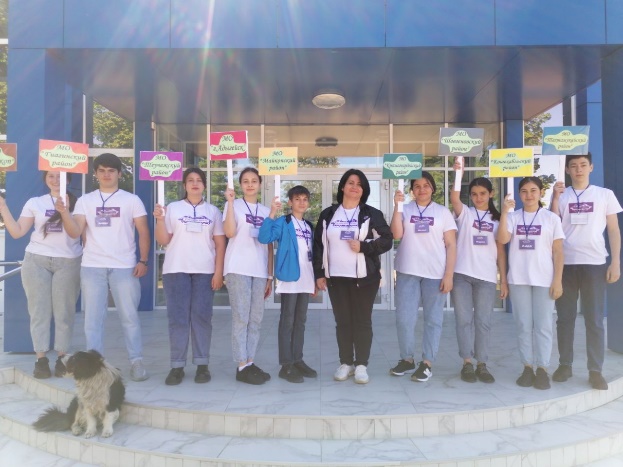 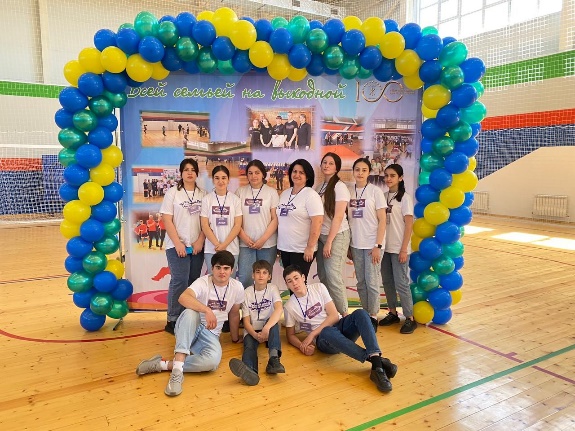 12
Отряд 
( от 3 до 30 человек)
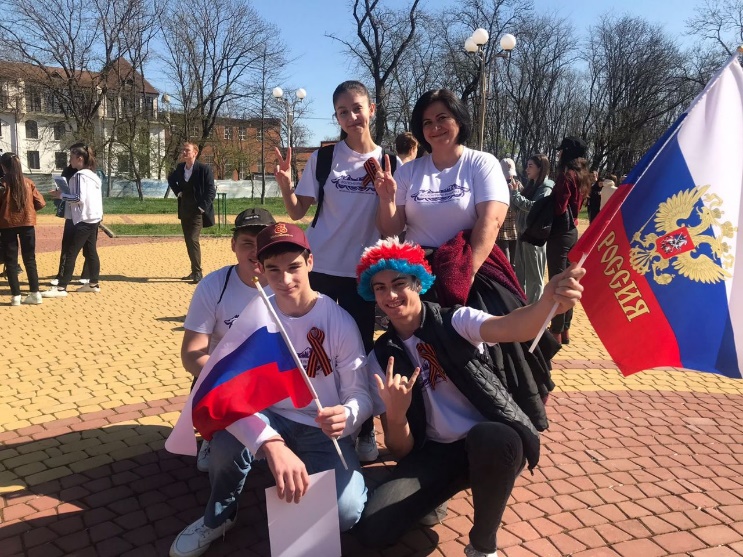 Активные 
неравнодушные
Позитивные 
Энергичные
Тематические беседы, мини-лекции,
обучающие семинары
Способы
 привлечения
Агитационные выступления 
на внешкольных и школьных мероприятиях,
 родительских собраниях
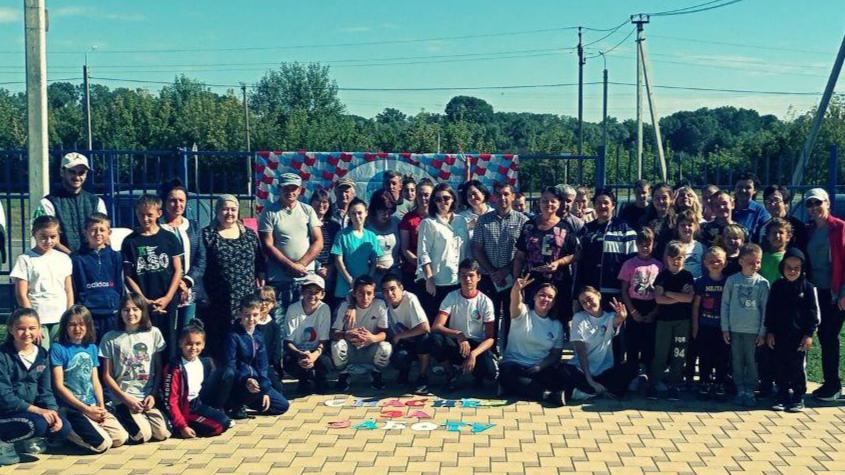 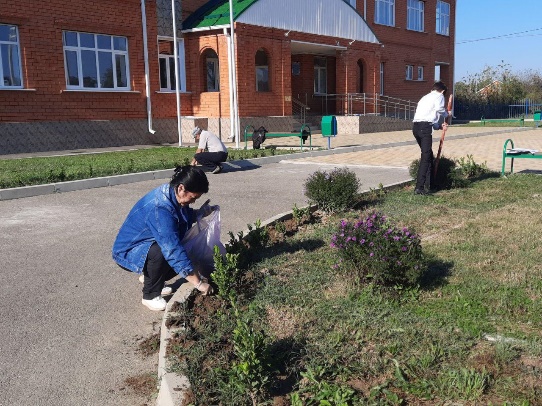 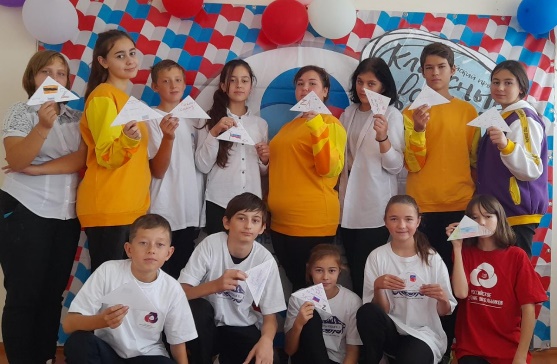 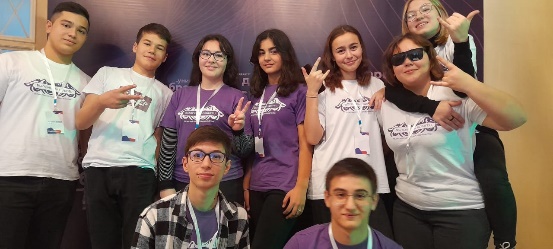 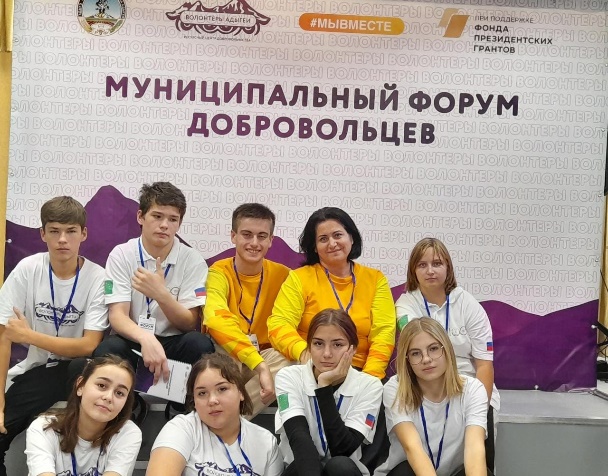 Тренинги на сплочённость
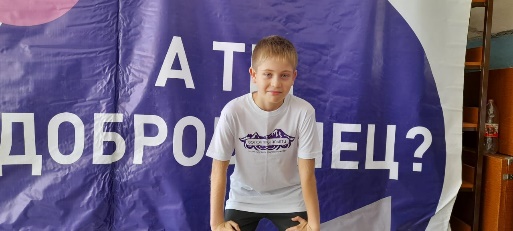 Массовые игры, выставки, соревнования, квесты
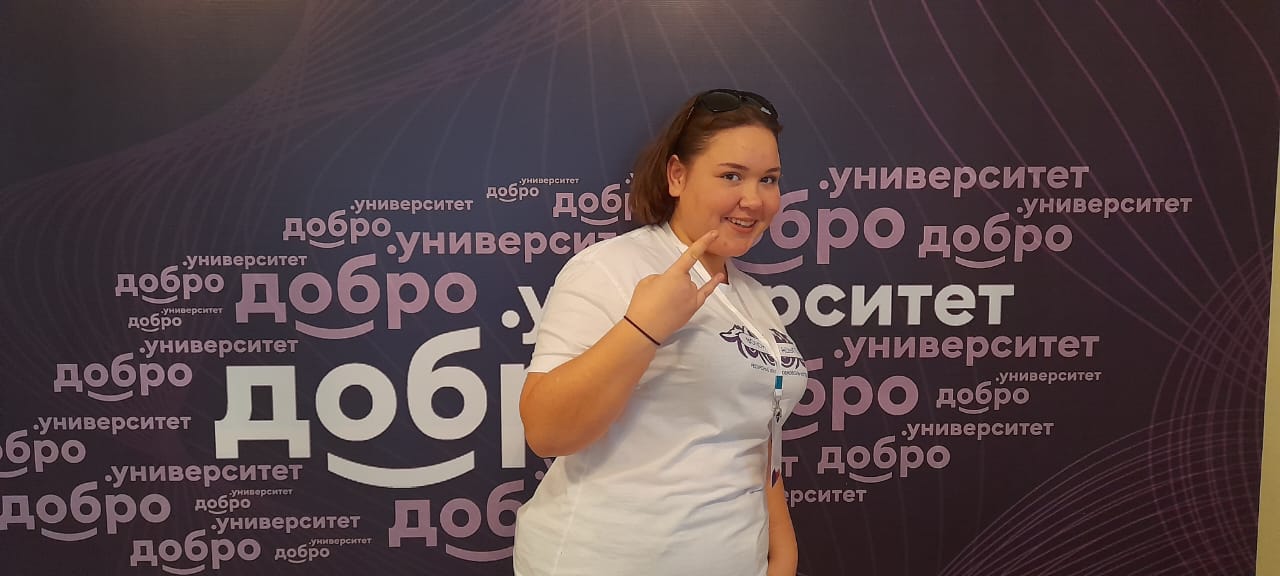 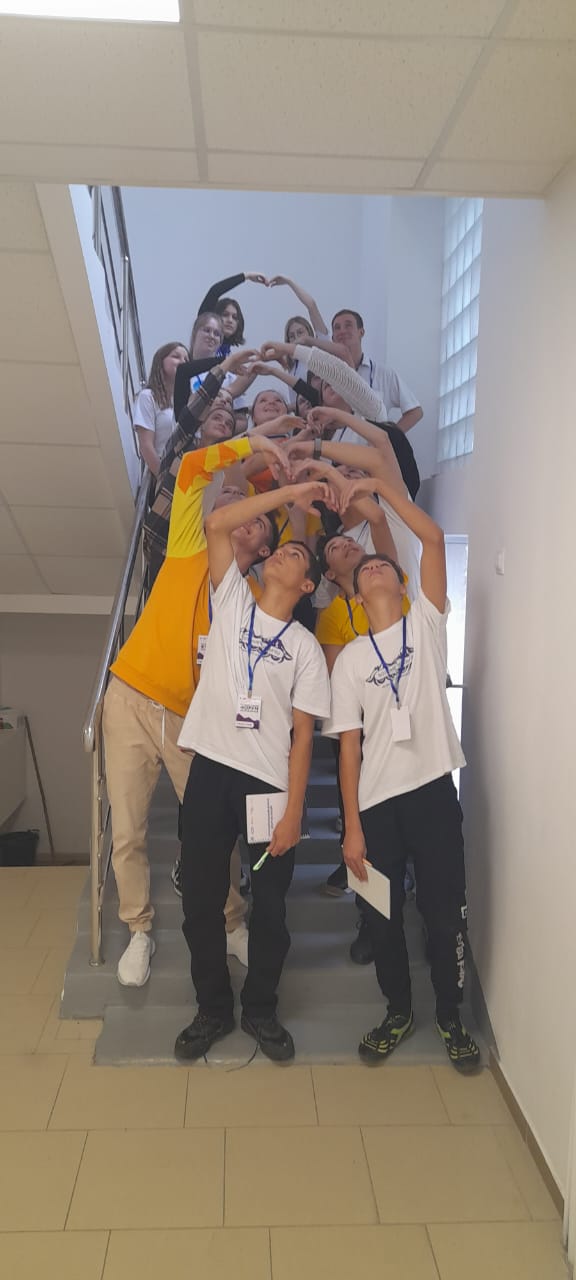 Распространение и изготовление брошюр, агитационных листовок различного характера; выпуск листков и газет по итогам проведения акций, трудовых десантов
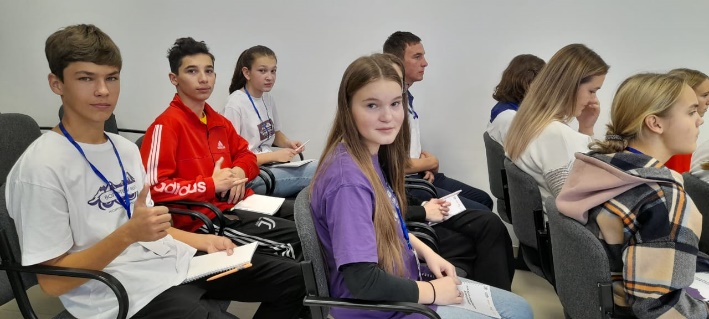 Мониторинг потребности в добровольческом участии в мероприятиях.
Беседа  помощи
(создание беседы в ВК 
для душевных разговоров 
сверстников)
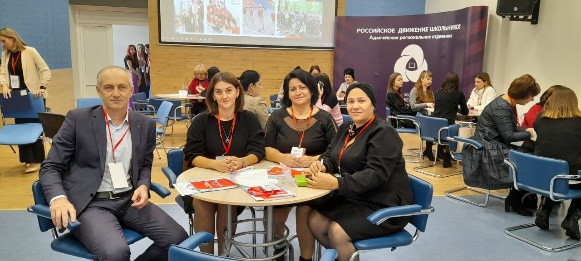 Мастер-классы
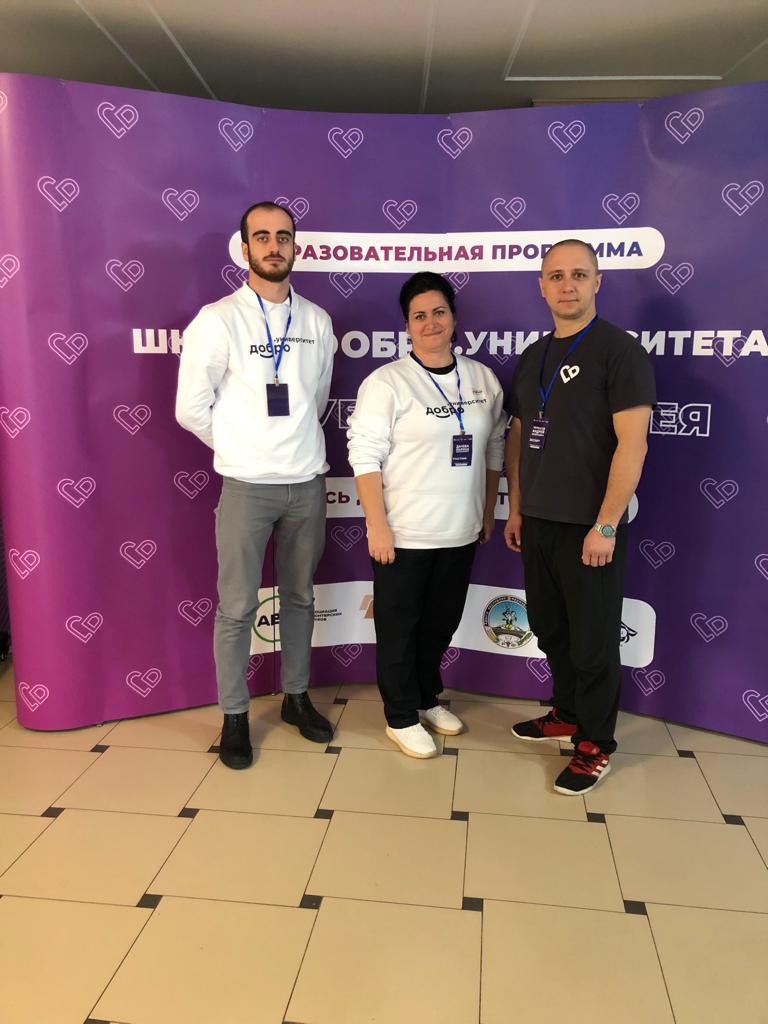 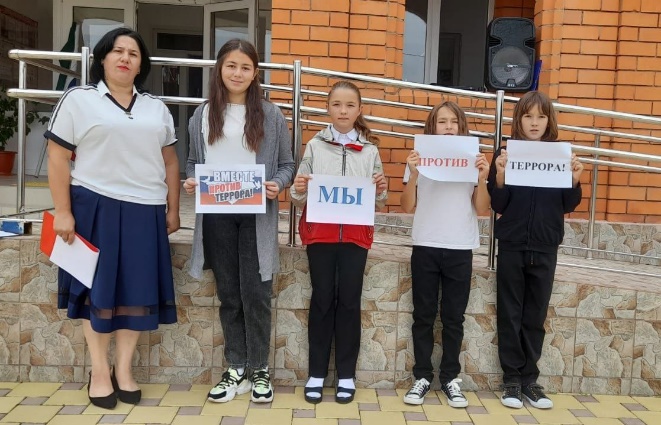 Анкетирование и опрос  
жителей района 
о волонтёрской 
деятельности
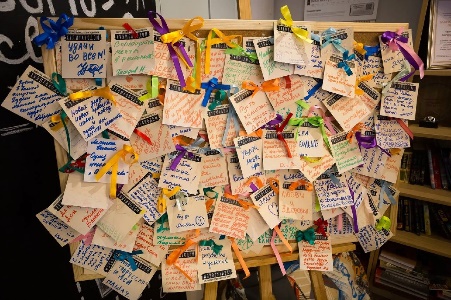 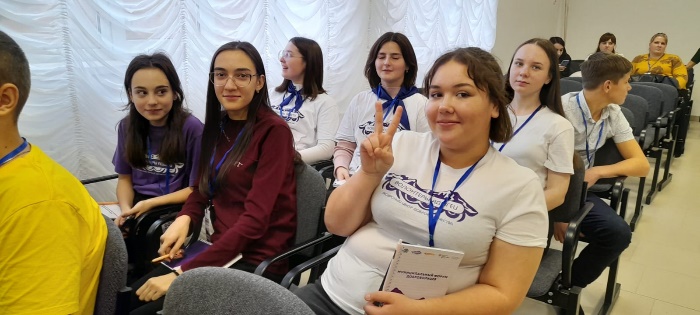 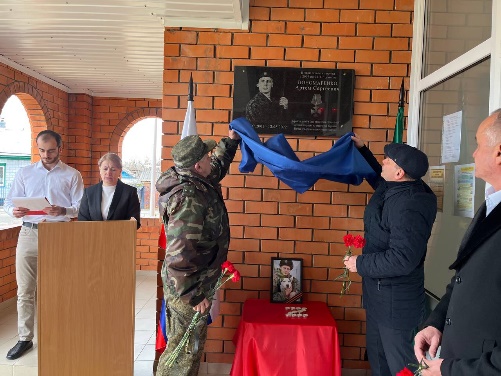 Организация и проведение добровольческих акций, трудовых десантов, операций
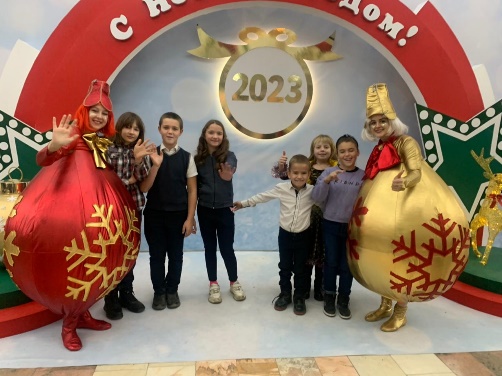 Акция «День пожилого человека» (оказание помощи ветеранам ВОВ, пожилым одиноким);
Акция «Письмо солдату», «Георгиевская брошь»;
Акция «Голубь Памяти»;
Акция «Милосердие»;
Акция «Желанный подарок» (для детей инвалидов) 
Операция «Мы помним!» (работа по благоустройству памятников);
Акция «Материнские сердца», «Моя семья»
Акция «Сладости для детской радости» (для детей сирот);
Акция «Книга в подарок»; 
Акция «Добрые уроки»; 
Акция «Мусор знает своё место»; 
Мастер-классы (изготовление поздравительных открыток, подарков и др.);
Акция «От сердца к сердцу» (поздравление ветеранов ВОВ на дому);
Акция «Вперёд за  ЗОЖ!» (участие в соревнованиях, чемпионатах, спартакиадах  в качестве помощников судей и секретарей).
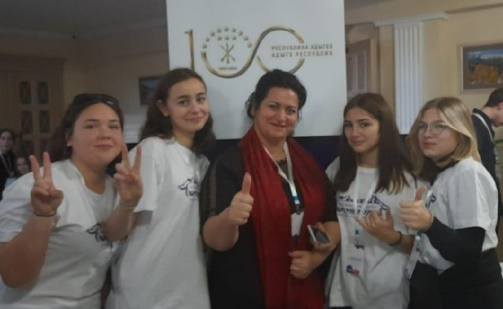 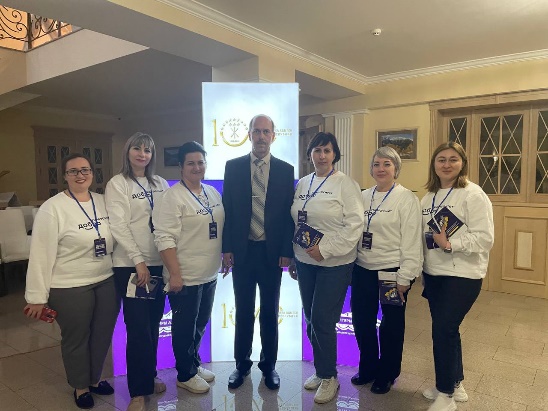 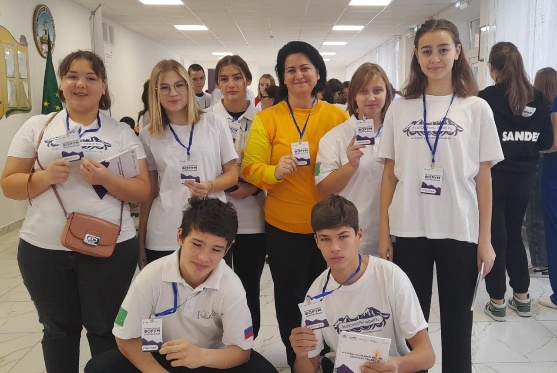 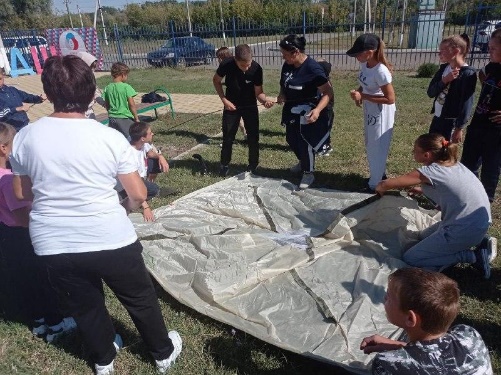 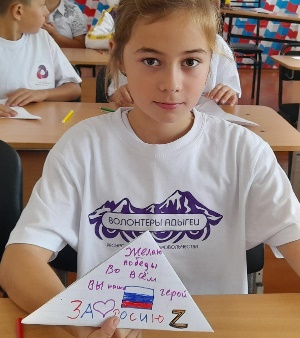 * Активизация интереса к  добровольчеству.
* Создание на базе Центра дополнительного образования волонтерского центра для координации волонтёрского движения в районе.
* Активизация жизненной позиции всех  участников по реализации проекта.
* Деятельная помощь людям, нуждающимся в ней.
Вперёд за дело!